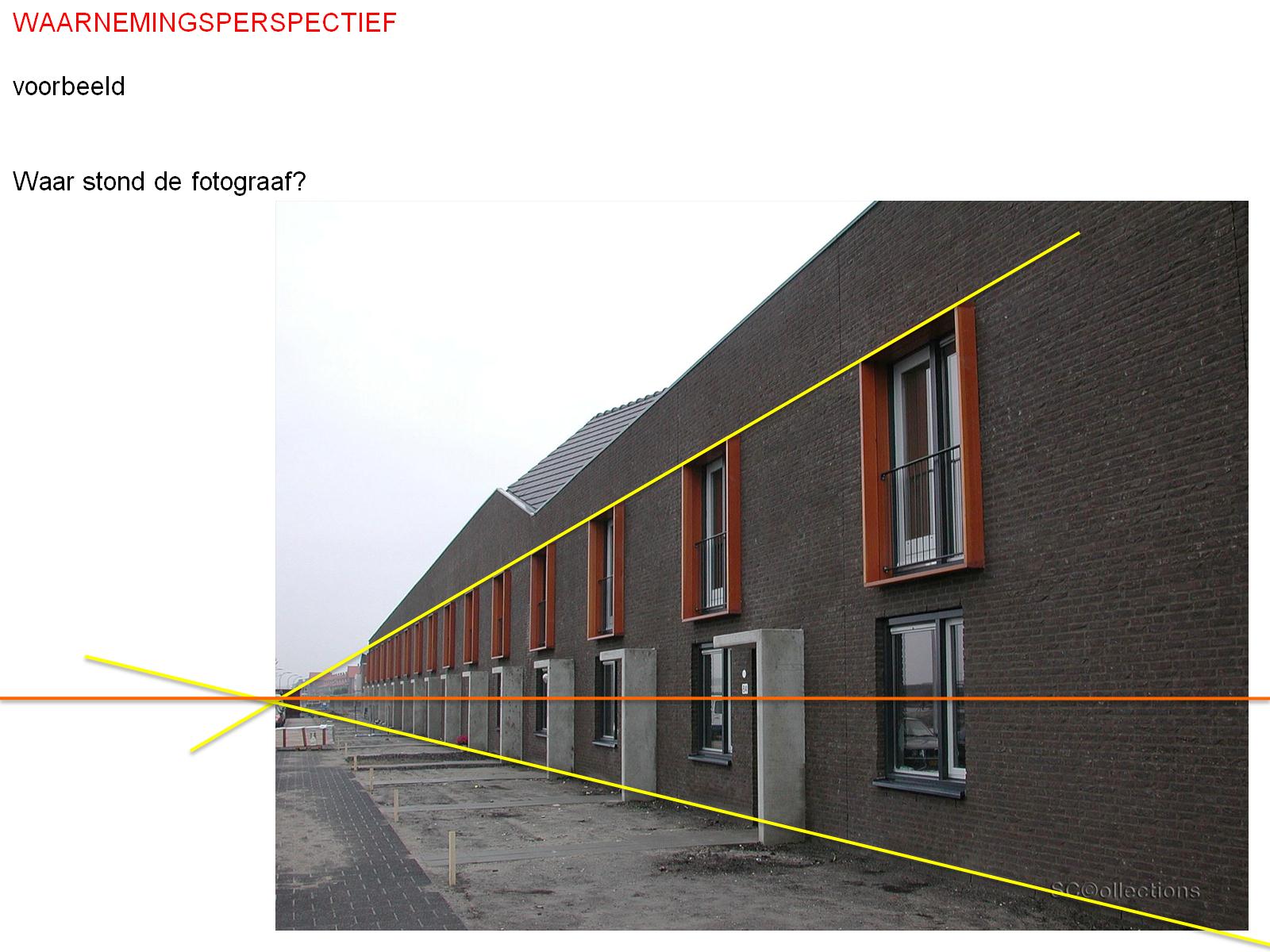 WAARNEMINGSPERSPECTIEFvoorbeeldWaar stond de fotograaf?